Tone - Drawing Techniques
Lower KS2  - Lesson 2
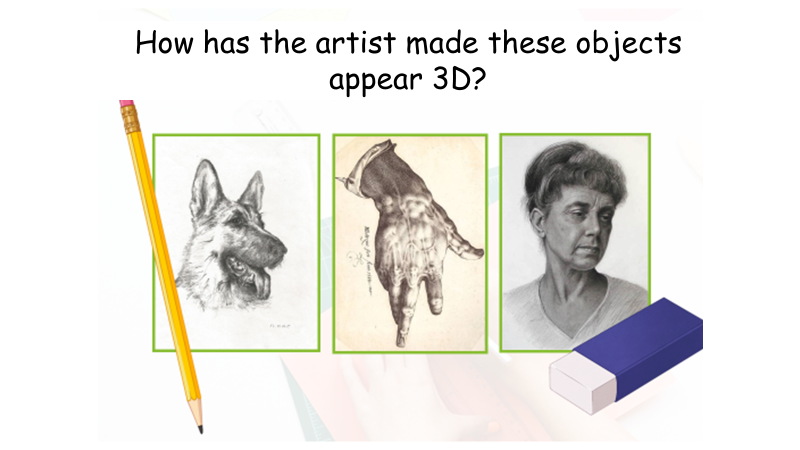 Learning ObjectiveTo develop your drawing technique when creating tone.
Success Criteria

To experiment with cross-hatching, blending and stippling.
Key Terms
cross-hatching, stippling, blending, 3D, tone, light, medium, dark, shadow, highlight
Pause for Thought
Why is tone an
 important skill to 
develop when drawing?
Tonal Shading – Activity 1
You will be experimenting with the following three techniques to create tone:
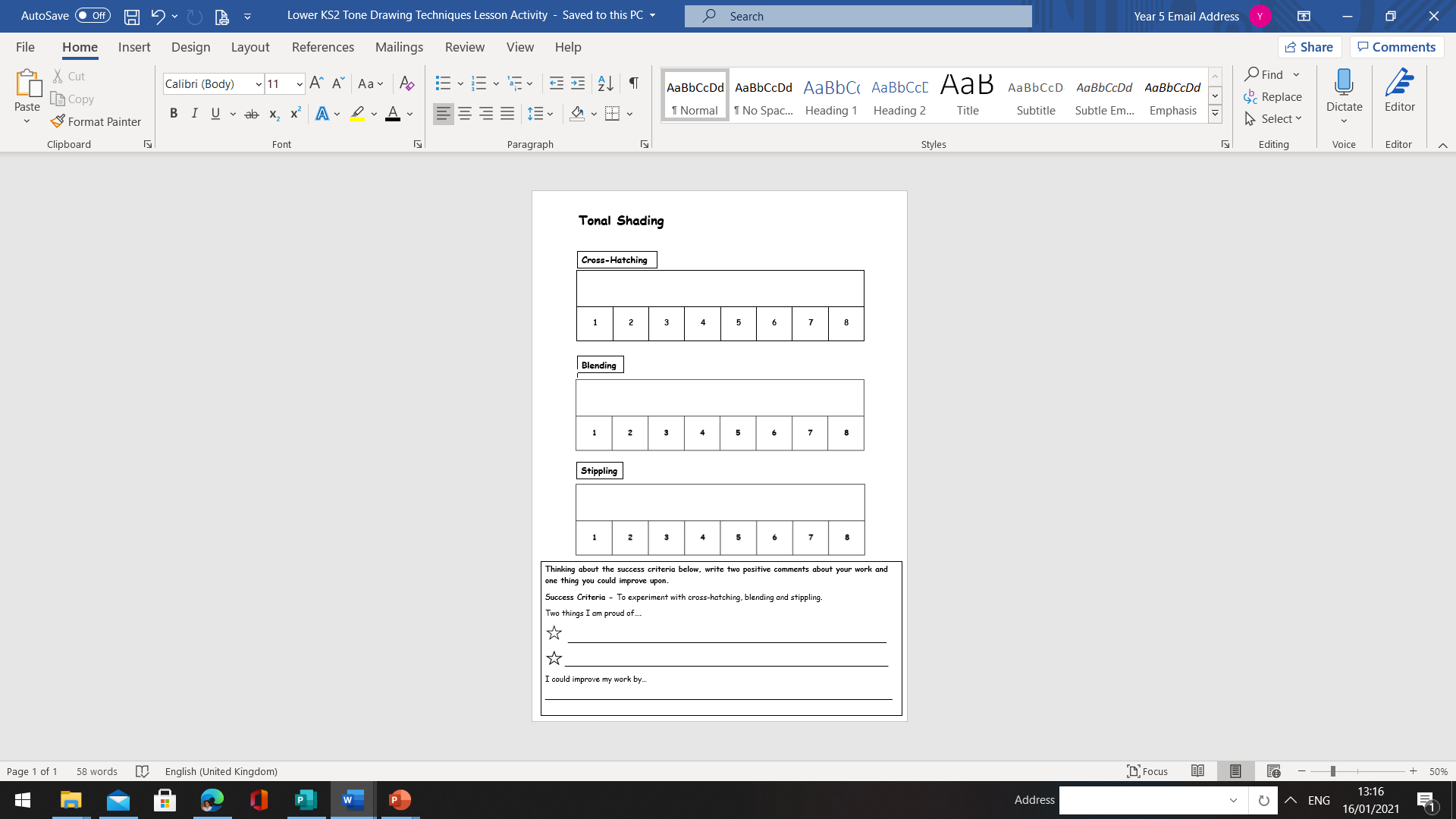 Cross-hatching
Layers of lines are drawn in several directions. The more layers are used, the darker the area becomes.

Blending
Different pressures are used when shading to achieve light, medium and dark tones. Using your finger tip to gently blend and smooth the graphite achieves a smooth blend; a rubber can also be used to blend and add highlights.

Stippling
Layers of dots are built up to give the appearance of light, medium and dark tones within an object or drawing.
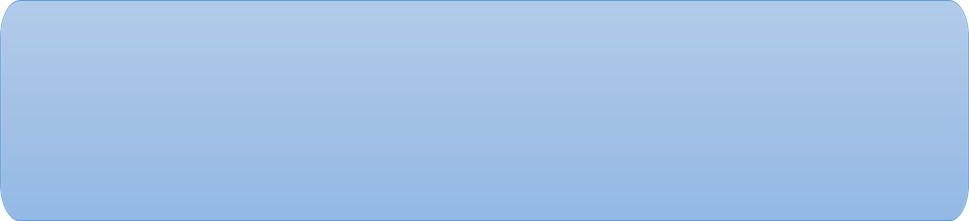 Click on the link to watch the ‘How-to’ video.
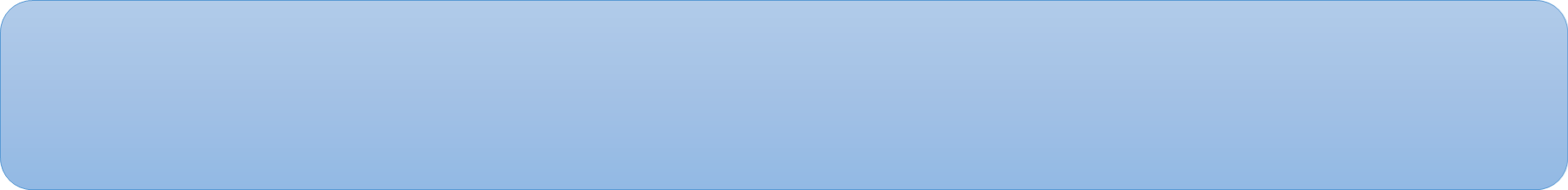 What have you learnt today?
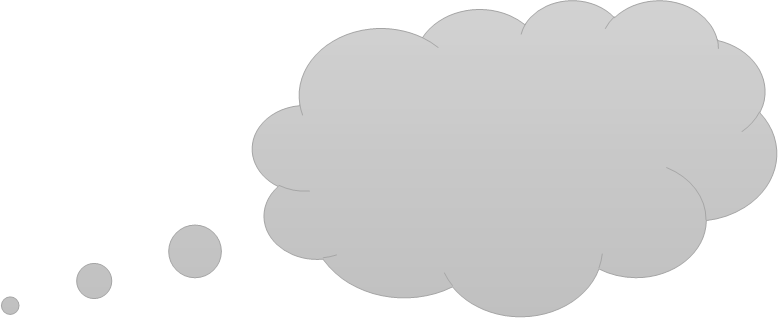 Thinking about the success criteria below, write two positive comments about your work and one thing you could improve upon.

Success Criteria
To experiment with cross-hatching, blending and stippling.